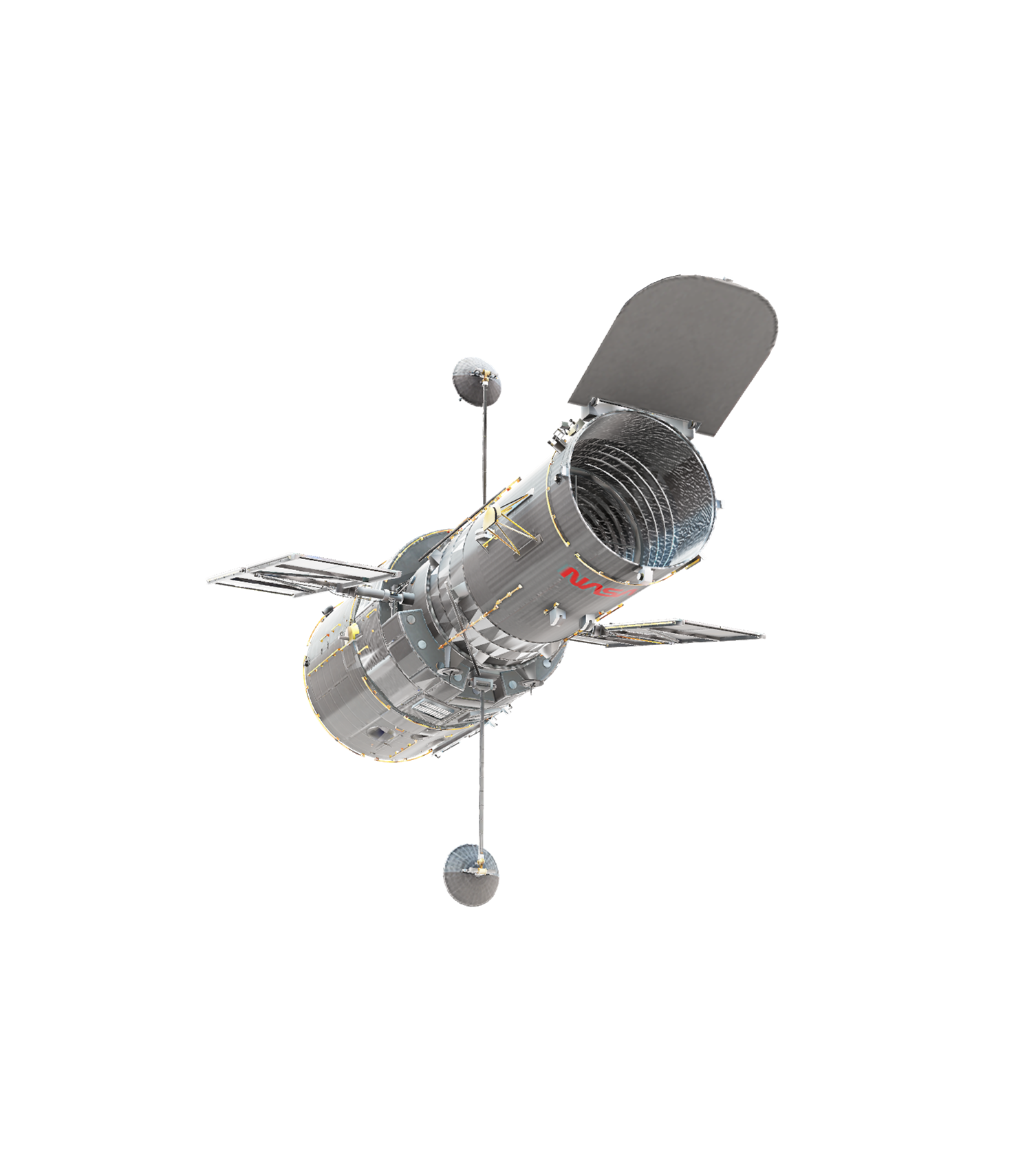 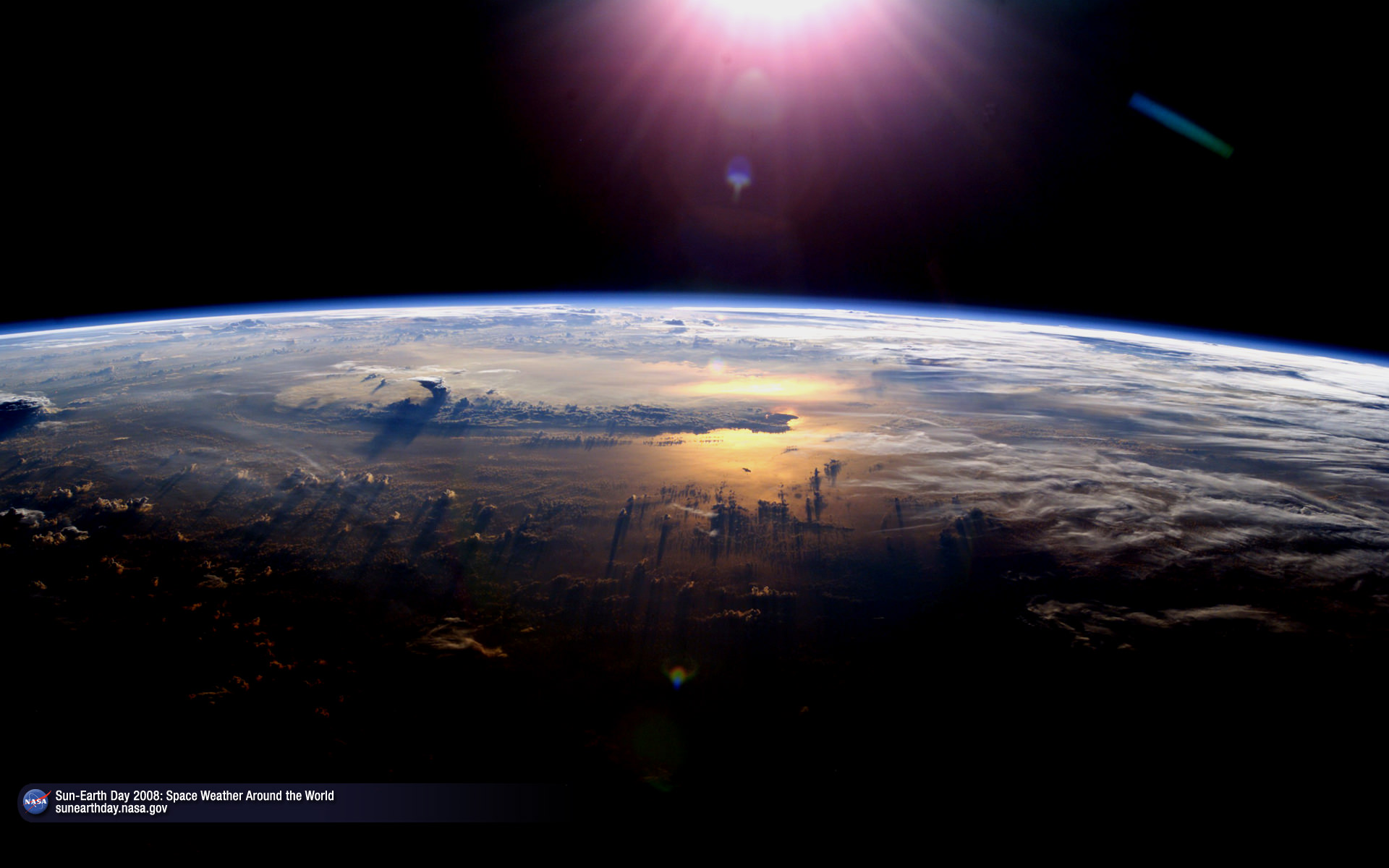 Pima Community CollegeNASA Ascend 2020
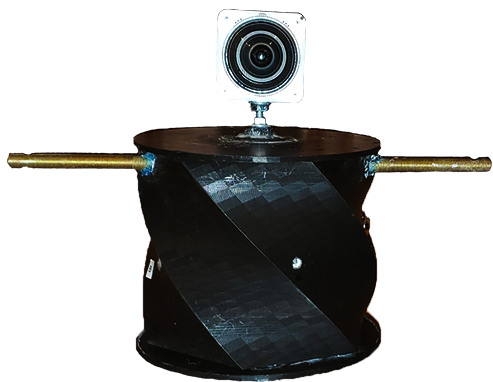 Pima’s Team:
Quynn Bell, Zach Moir, Maximo Esquivel, Andres Zavala
Briana Pomales, Nathan Vandivort, Michelle Burr, Estaven Cleveland
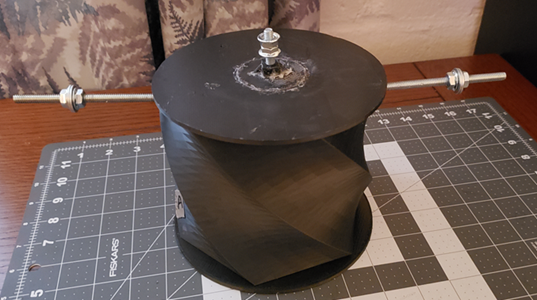 PAYLOAD ISSUES
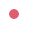 Our team decided to reuse last semester’s payload but had to fix issues noticed during the 2019 launch. These issues include:
- Battery low current shut off
- Temperature sensor not reading negative values
- No way to turn payload on or off from outside.
Last Semester’s Payload
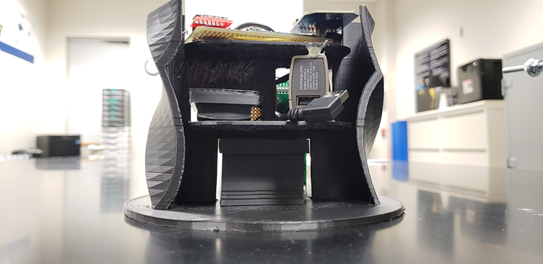 Payload Inside
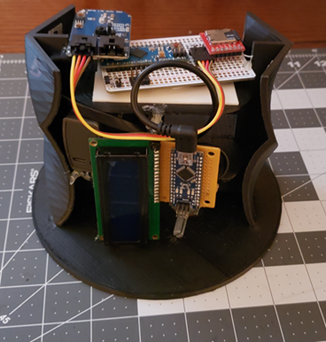 Payload Electronics
OBJECTIVES
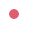 Payload capable of measuring altitude, pressure, temperature, and light.
Study effects of low atmospheric environments on moss samples. 
Effects of Ionizing Radiation on Culex Pipiens (Mosquito Larvae)
[INSERT TEAM PHOTO HERE]
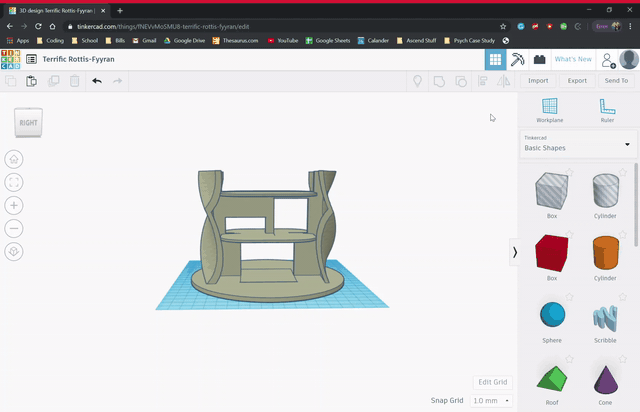 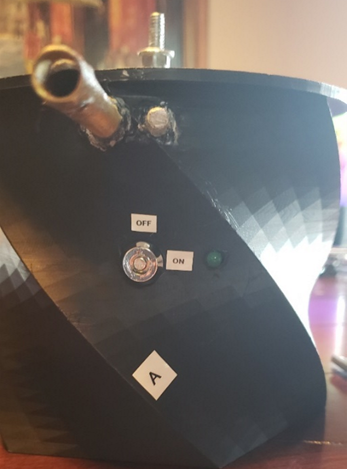 PAYLOAD DESIGN
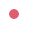 In order to fix the issues, our team added: 
back up temperature sensors
replaced the battery 
-added a key switch to the outside 
After the design was fixed, our team decided to add light sensors and a geiger counter to collect data that will be helpful to the moss study.
Keyswitch and Signal LED
Designing our payload insides
Payload Electronics
Mosquito 
Larvae
Battery
Moss
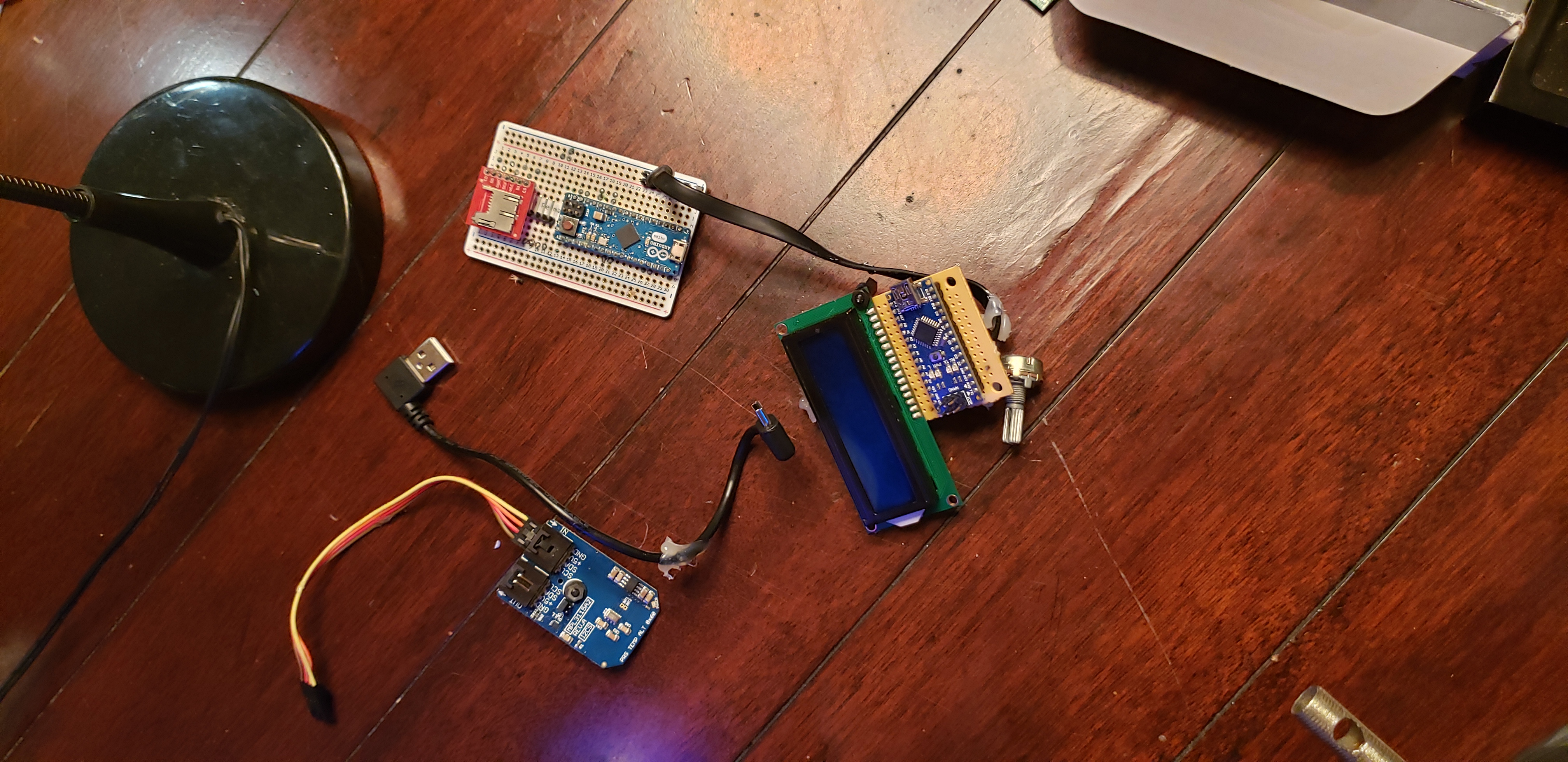 PAYLOAD BUILD PROCESS
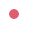 Since the previous semester’s payload handled the launch so well, our team decided to reuse the payload. This allowed us to spend more time correcting issues and adding new sensors to the payload.
Tearing down last semester’s electronics
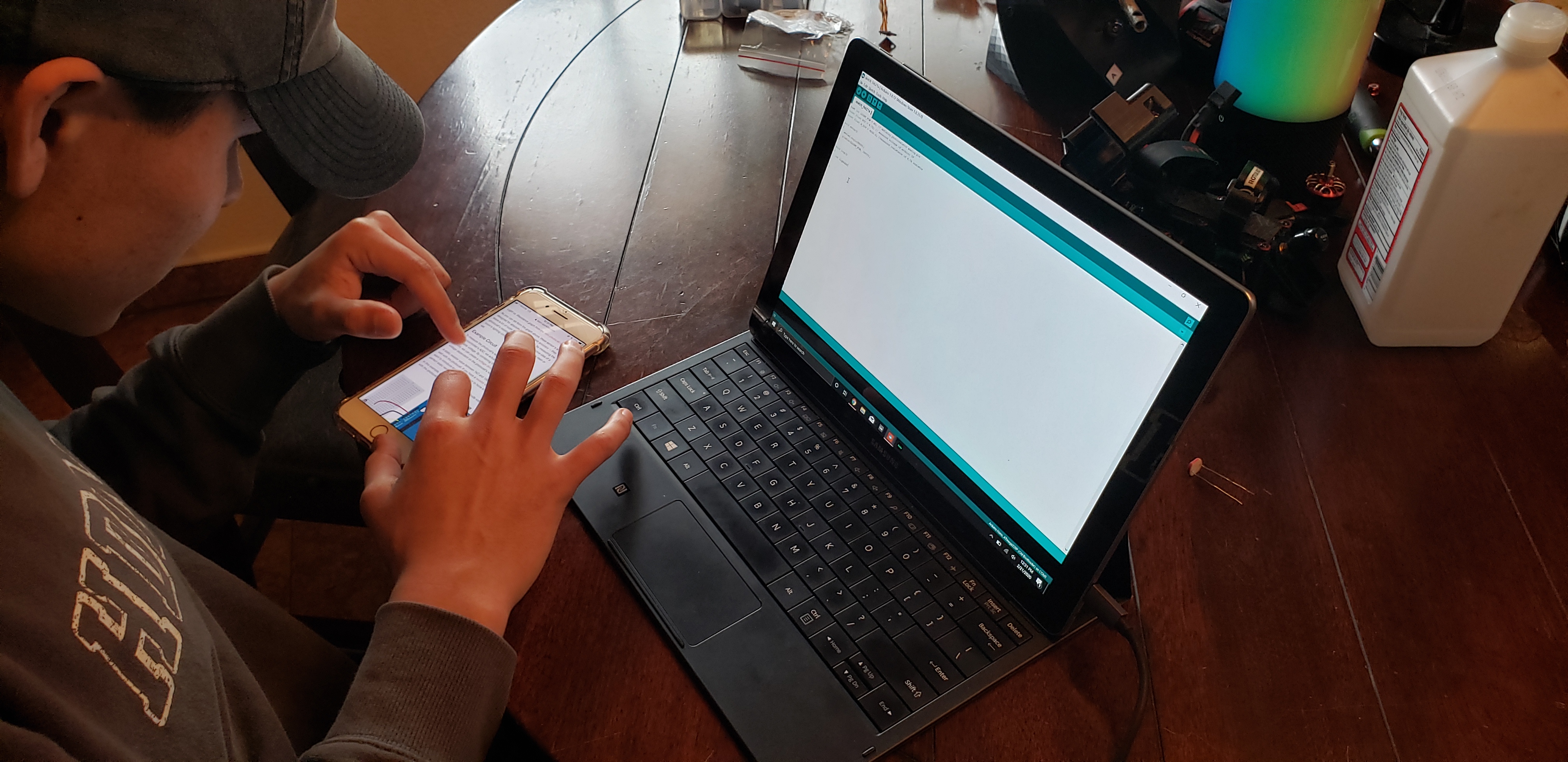 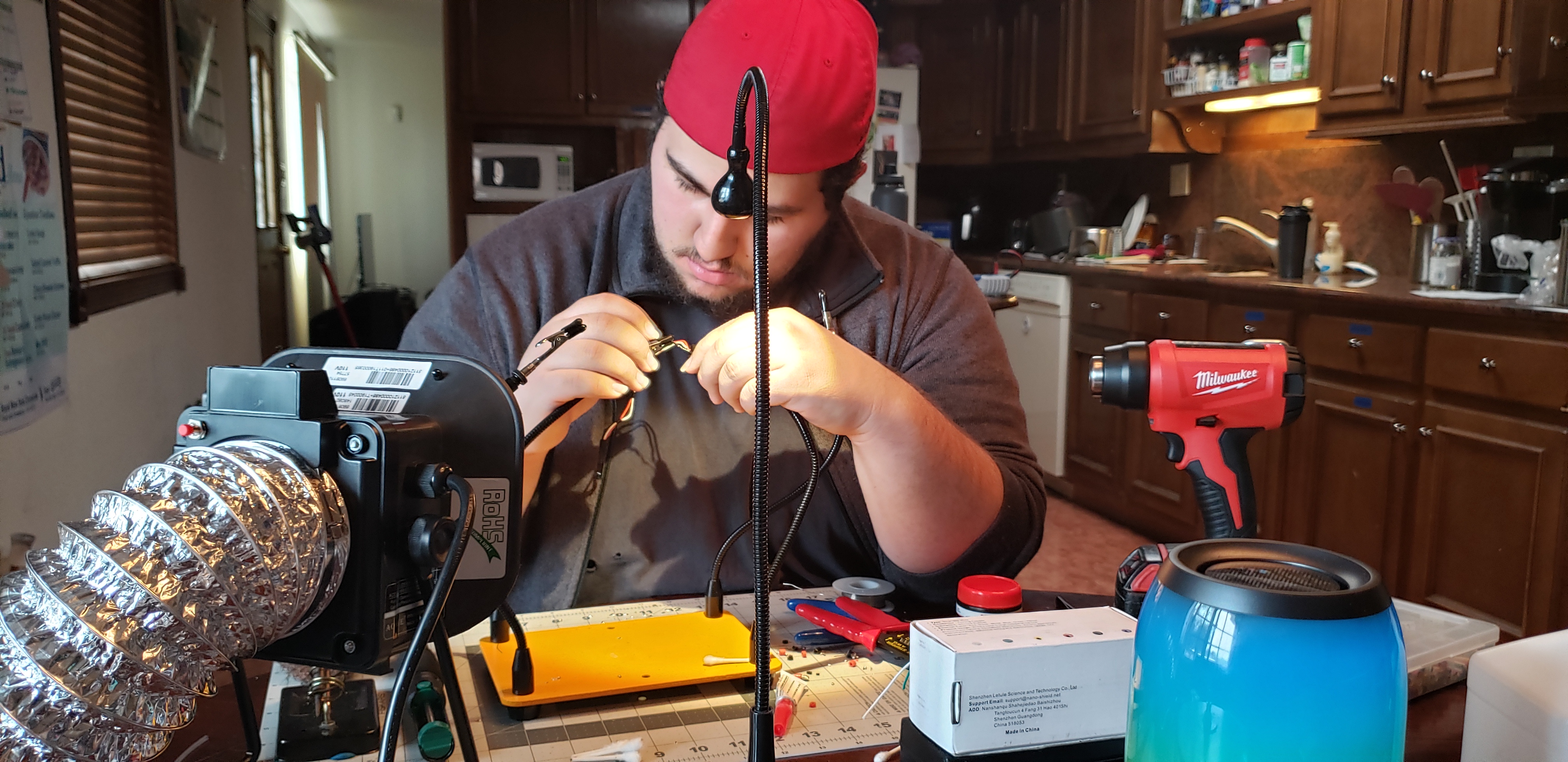 Andres soldering some electronic components
Maximo doing some of the coding for the light sensors
MOSS STUDY by Nathan, Briana, and Andres
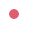 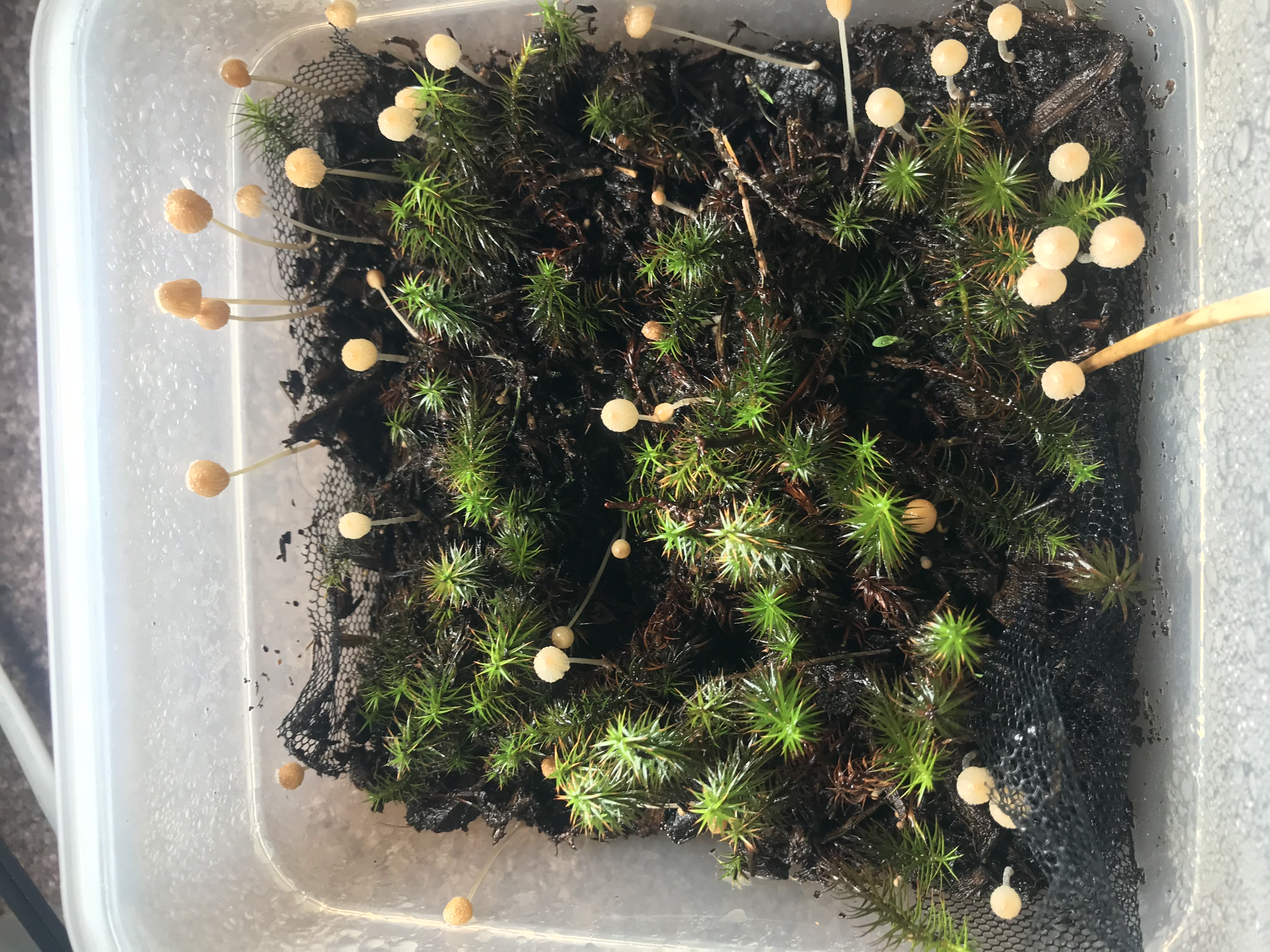 Our team was interested in the effects of low atmospheric environments on moss samples. This idea was inspired by research from Cambridge University that theorizes the use of moss as a renewable biomaterial for extra-planetary colonies.

Last year we studied the effects of moss as it is exposed at varying levels to the outer atmosphere and attempted to re-cultivate our samples back on the ground.

This year, our focus was on seeing how factors such as radiation and temperature from the outer atmosphere can affect moss samples.
Most recent photo of moss; taken 04/06/2020
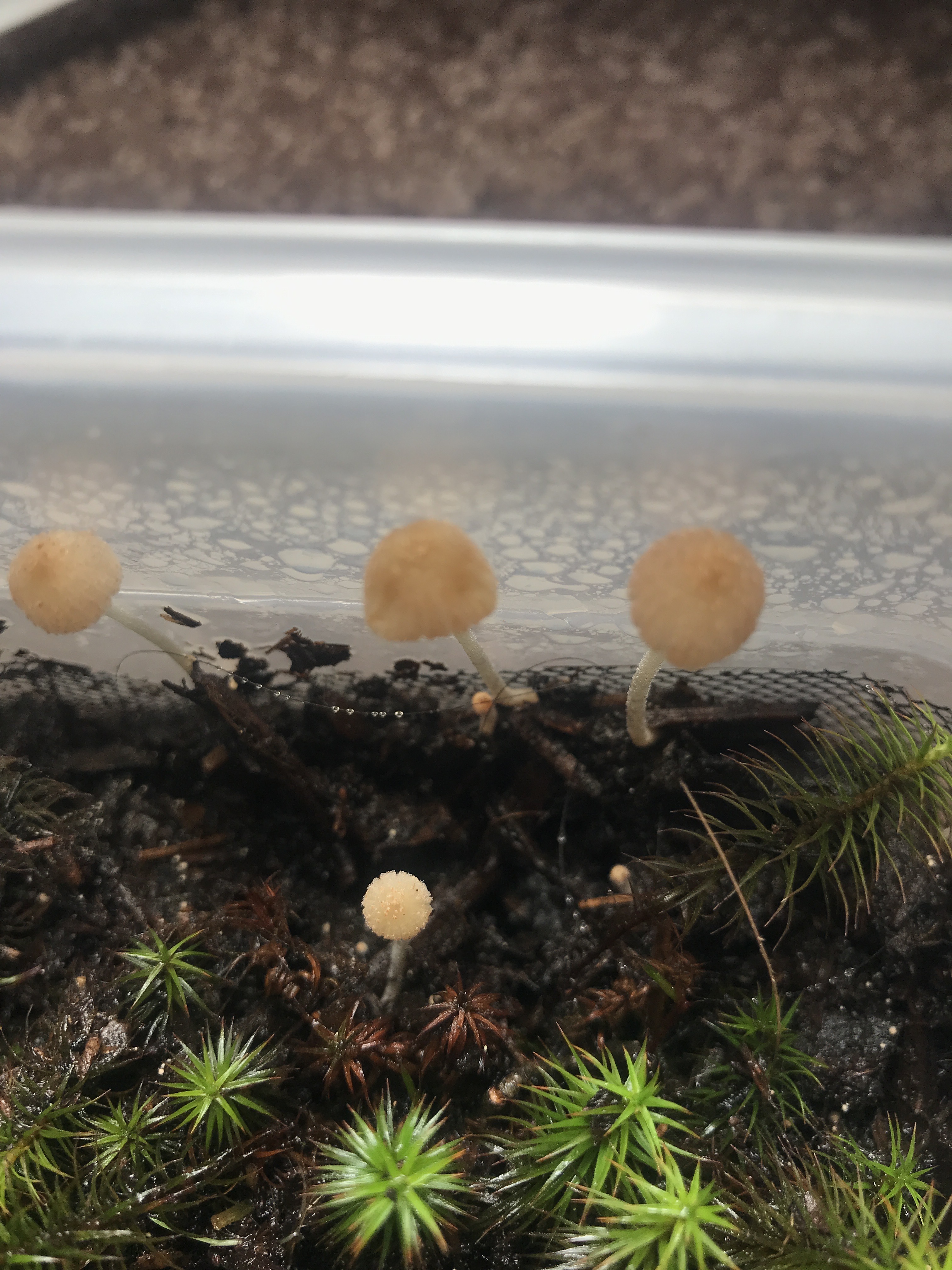 MOSS STUDY continued
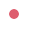 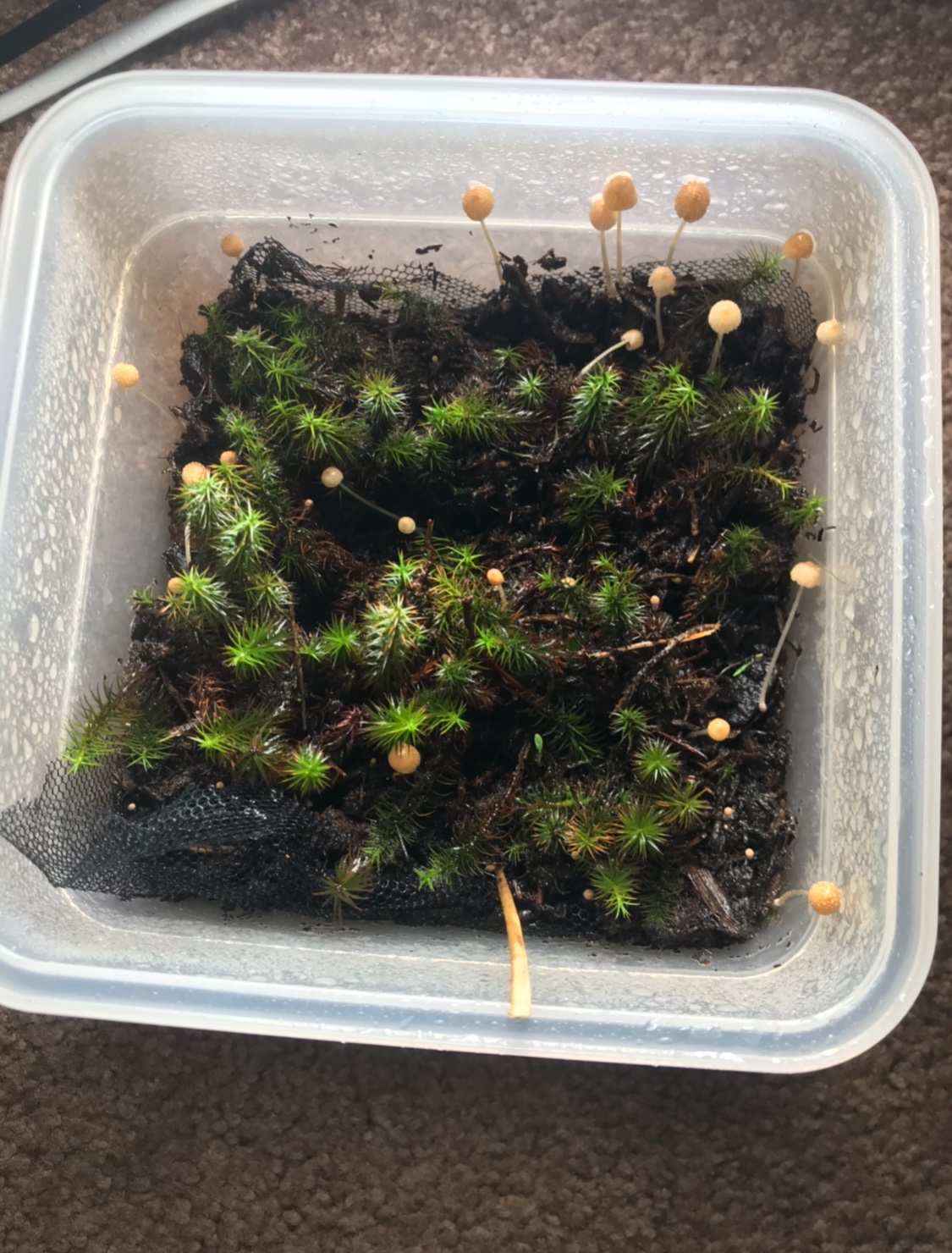 For cultivating the moss, our team noticed it was difficult to get the haircap moss to blossom. Although the initial sample was unaffected, our team was able to get new capsules to grow, but they would not mature and inevitably ended up dying. Our team predicts that after the launch radiation, temperature, or pressure fluctuations from the launch will affect the moss’s ability to grow. These predictions remain independent from the initial result demonstrated during the initial cultivation.
1 week after cultivating
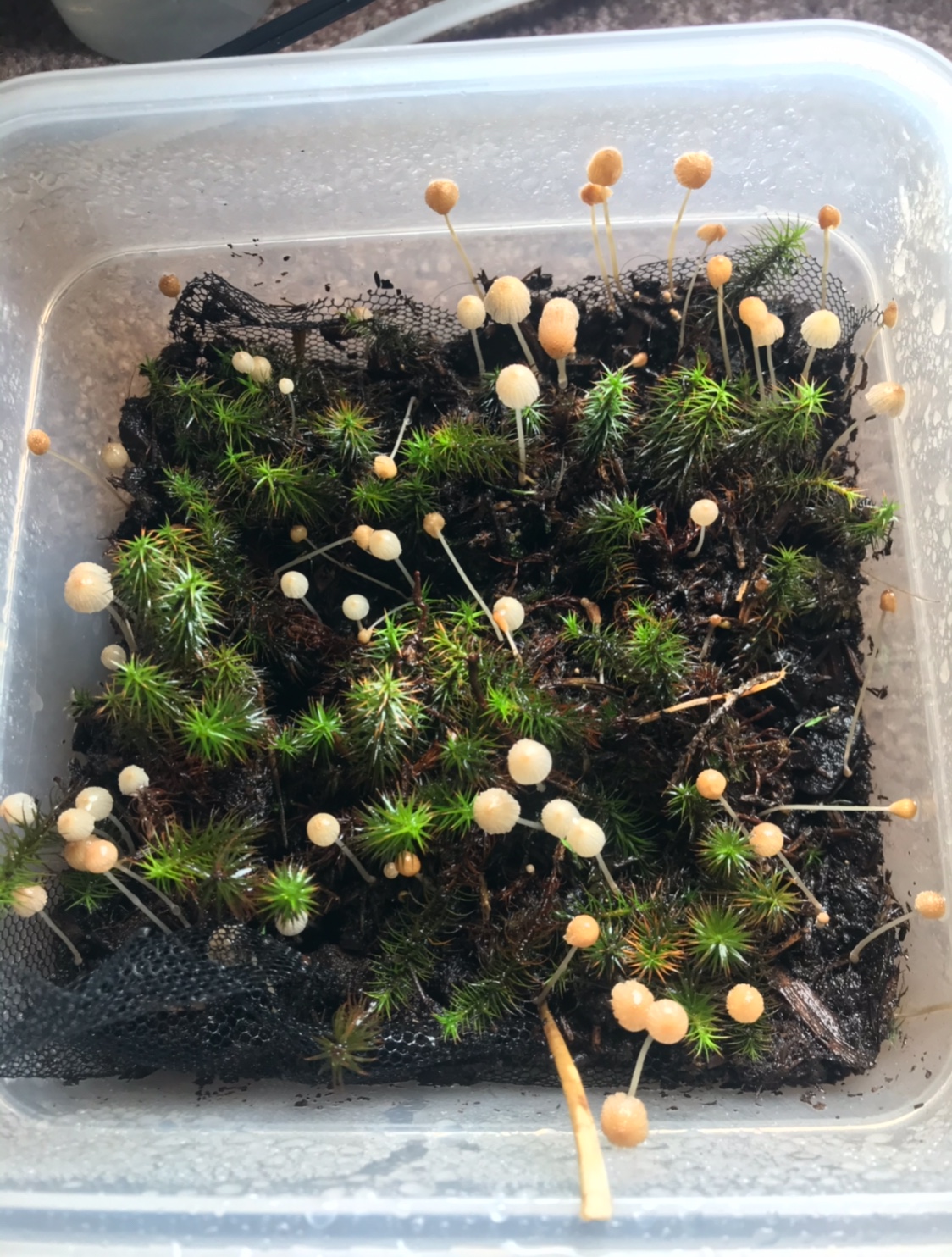 2 weeks after cultivating moss
3 weeks after cultivating moss
MOSQUITO STUDY by Estevan
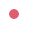 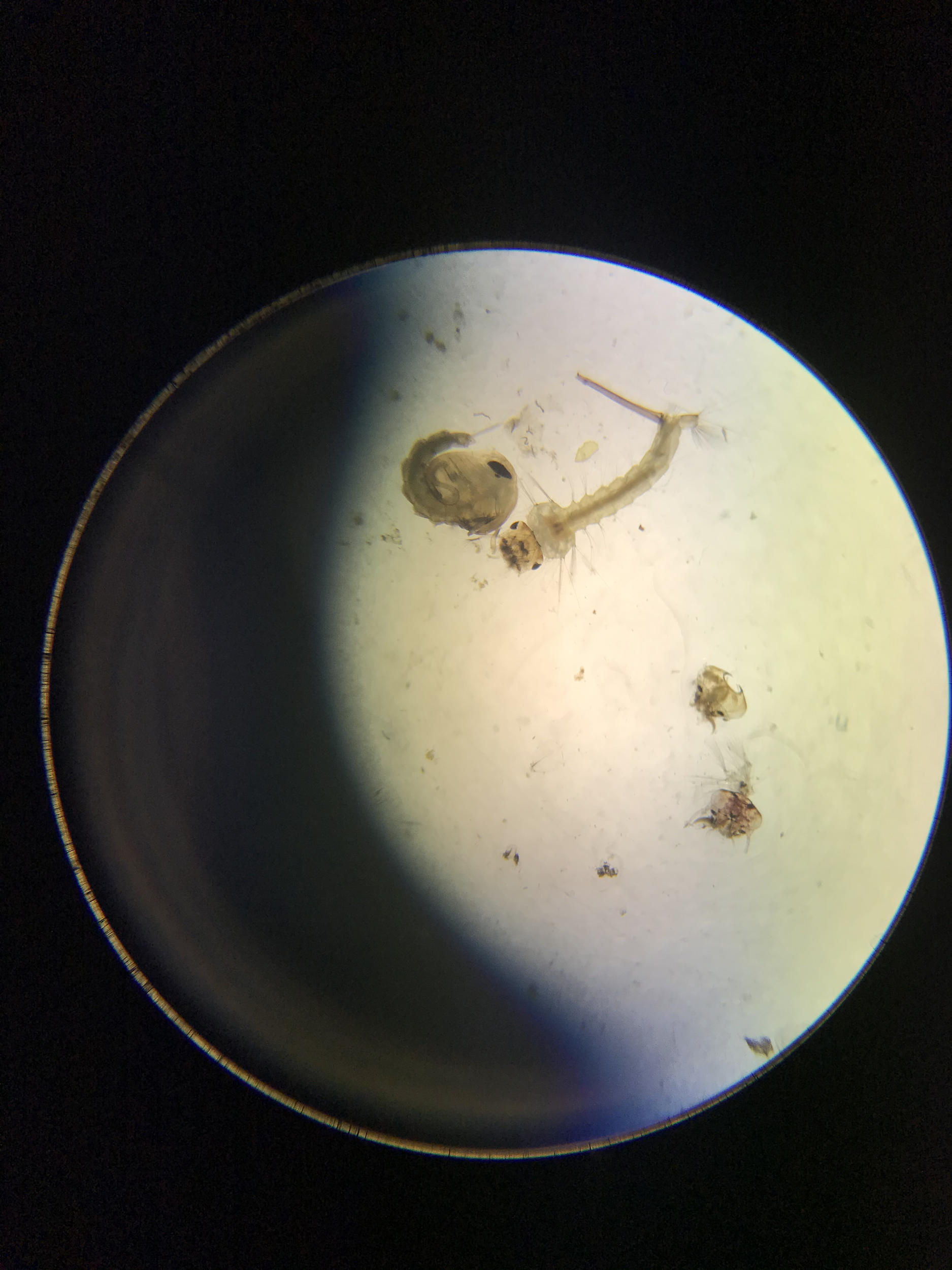 The purpose of this study is to observe the effects of Ionizing radiation on the species of mosquitoes, Culex Pipiens. What and if there will be any changes on protein expressions. whether or not the cells will have gone through a respiration period and division. Division otherwise known as mitosis is key for genetic differentiation, will the cells undergo mitosis while absorbing the Ionizing Radiation. If they did, how will it affect the genetic material? However in order to determine these outcomes a reverse transcription would be the only method of observing genetic damage through protein expressions.
Above we observe at 400x magnification a Mosquito Larvae (right) and a mosquito pupae (left). Mosquitos have more proteins at the larval stage than at any other state (insert cite), For this reason we utilized only mosquitos at the larval stage.
MOSQUITO STUDY by Estevan
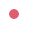 Below is the gel from our experimental group. Our bands that we were observing are still visible however it seems that there are many more bands present after flight.
Below is the gel from our control group, and compared to the protein ladder we can see that there are two very distinguishable markers at approximately 250 kDa and 90 kDa. These are the markers that we will be looking for in the experimental group.
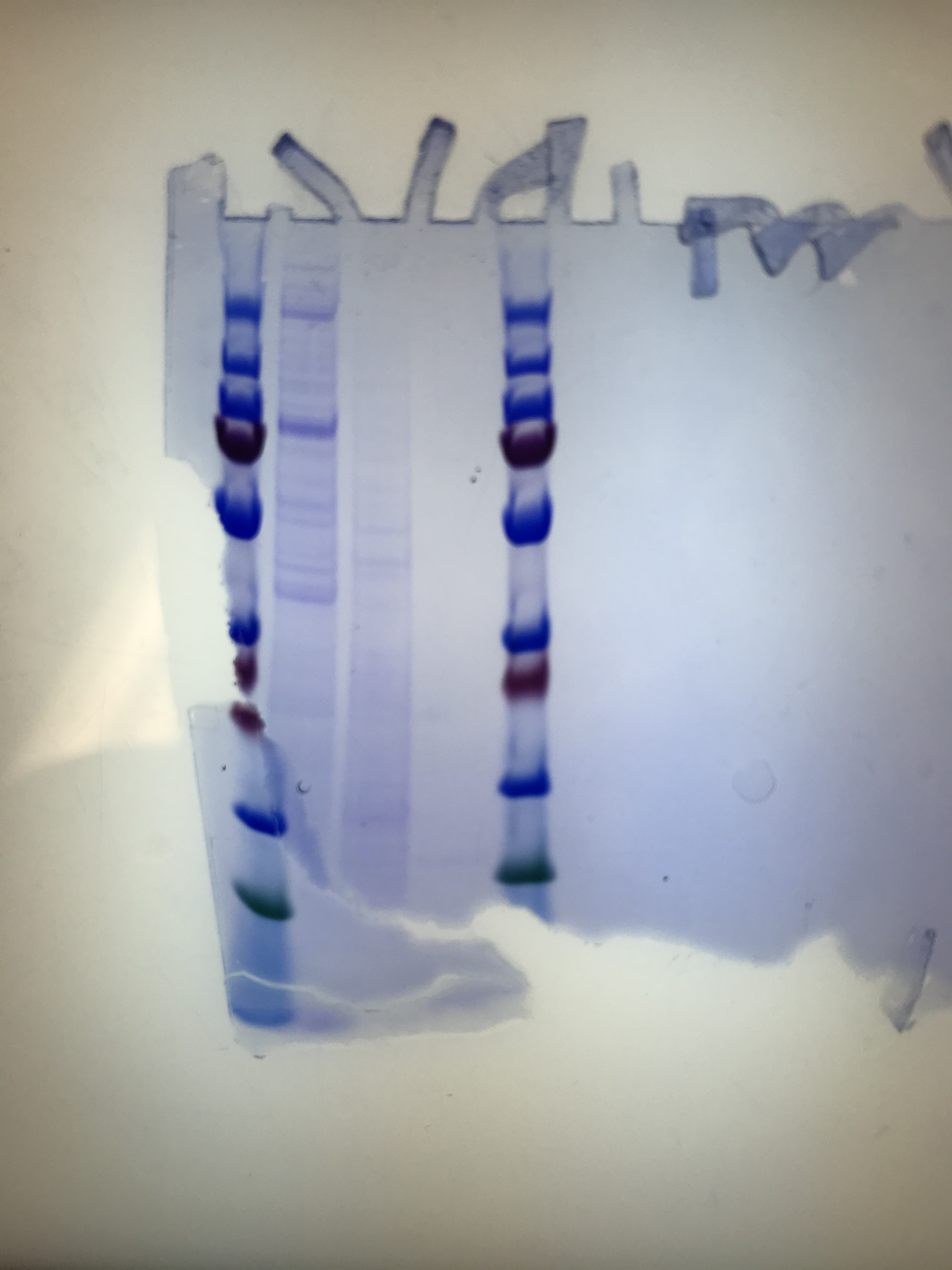 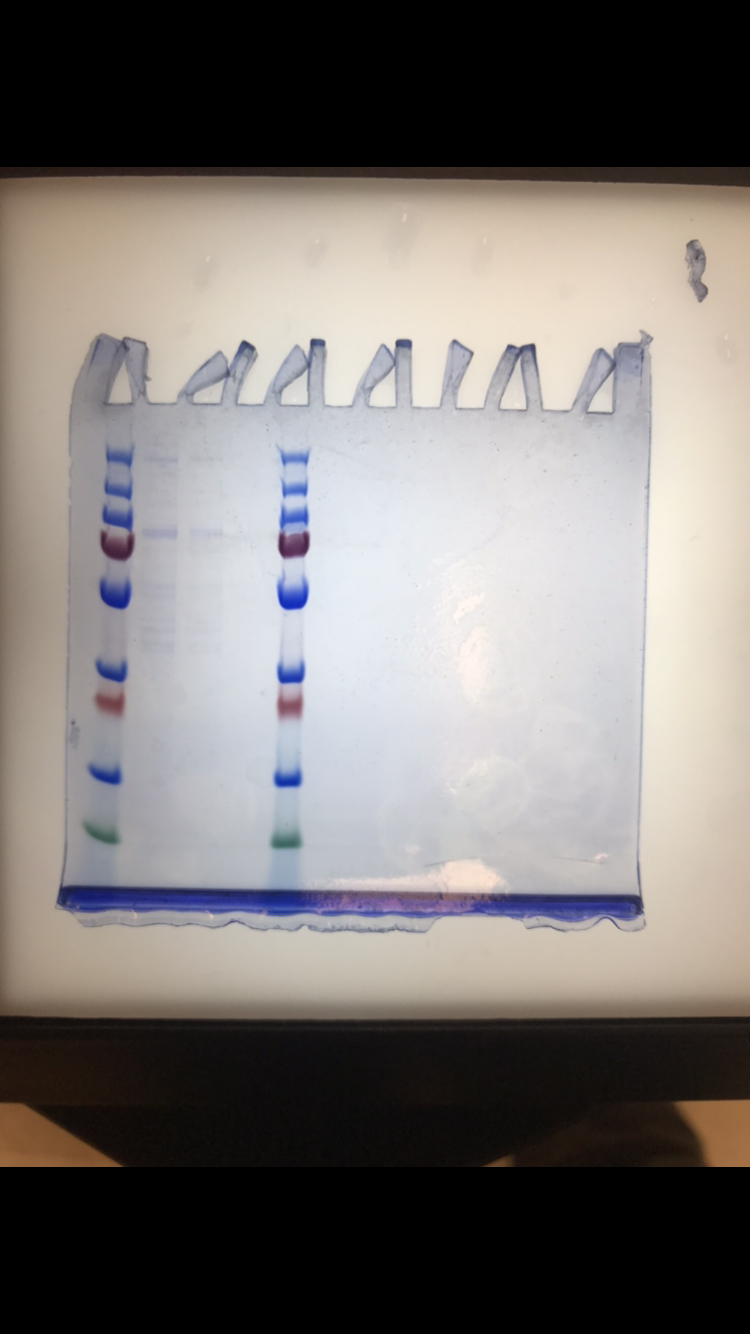 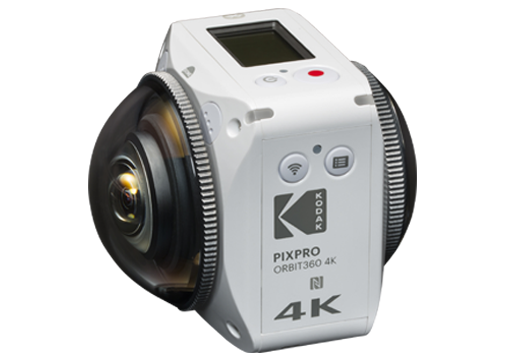 Kodak Orbit360 4K Camera
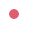 Our team decided to attach a 360 camera to the payload which will offer a VR experience of the launch. This camera was chosen for its size and performance.

Kodak Orbit360 Specs:
360° Spherical/VR Mode (Lens A & B) 27MP: (2:1) 7360x3680, 15MP: (2:1) 5520x2760; Dual Dome (Lens A & B) (2:1)27MP: 7360x3680, (2:1) 15MP: 5520x2760
Bluetooth 4.1
Rechargable Li-ion Battery, 3.6V 1250mAh
Splashproof, Shockproof, Freezeproof and Dustproof
Final weight of 5.5 OZ
PAYLOAD TESTING PROCESS
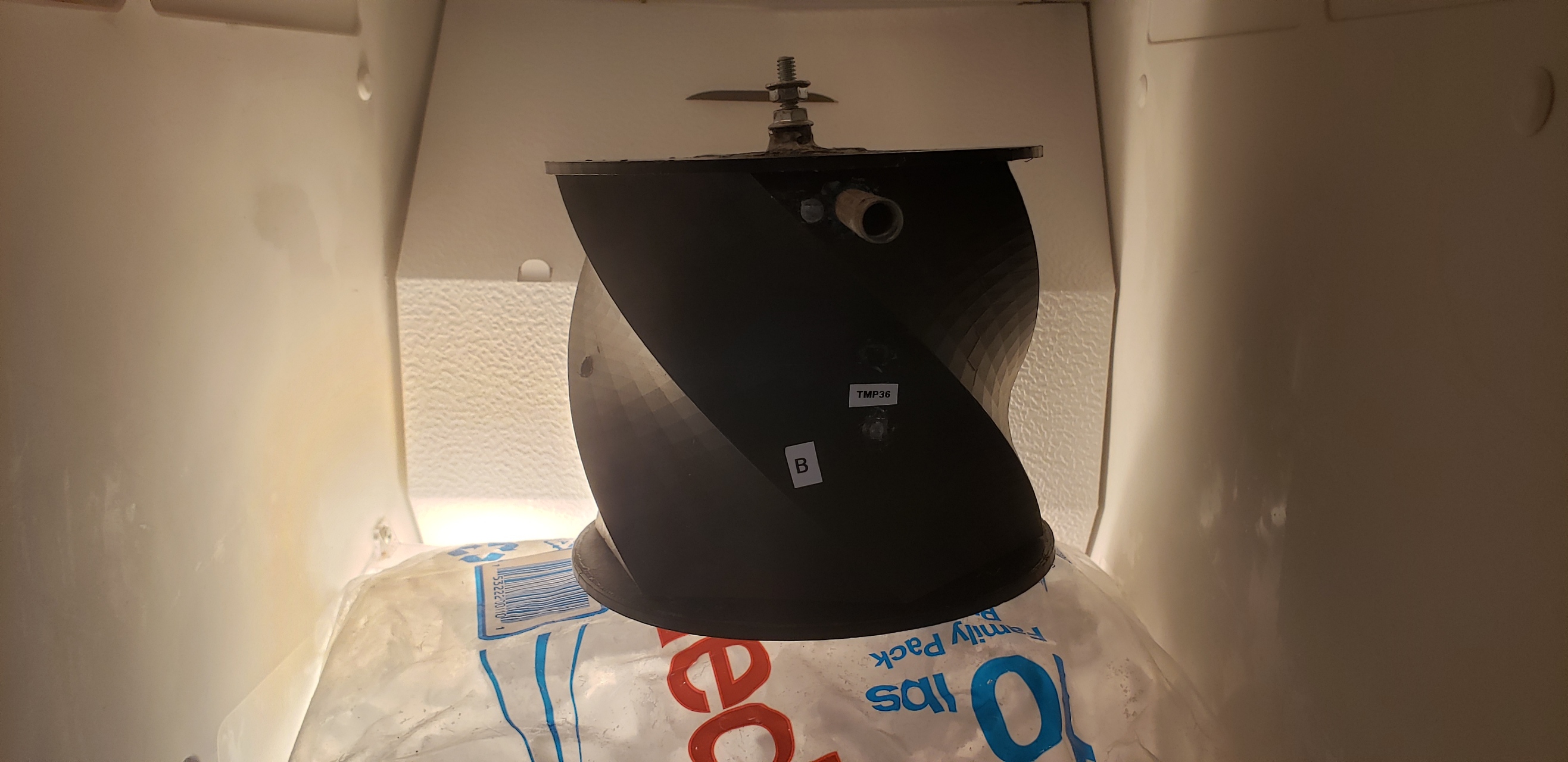 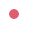 During the testing process, the electronics and structural integrity of the payload capsule were stressed. 
The electronics were testes for; 
Run time 
Temperature and environmental changes
Combination of runtime and temperature changes
The payload capsule itself was tested for;
Capsule strength 
Shock absorption
Temperature and environmental changes
Testing payload’s functionality in freezer
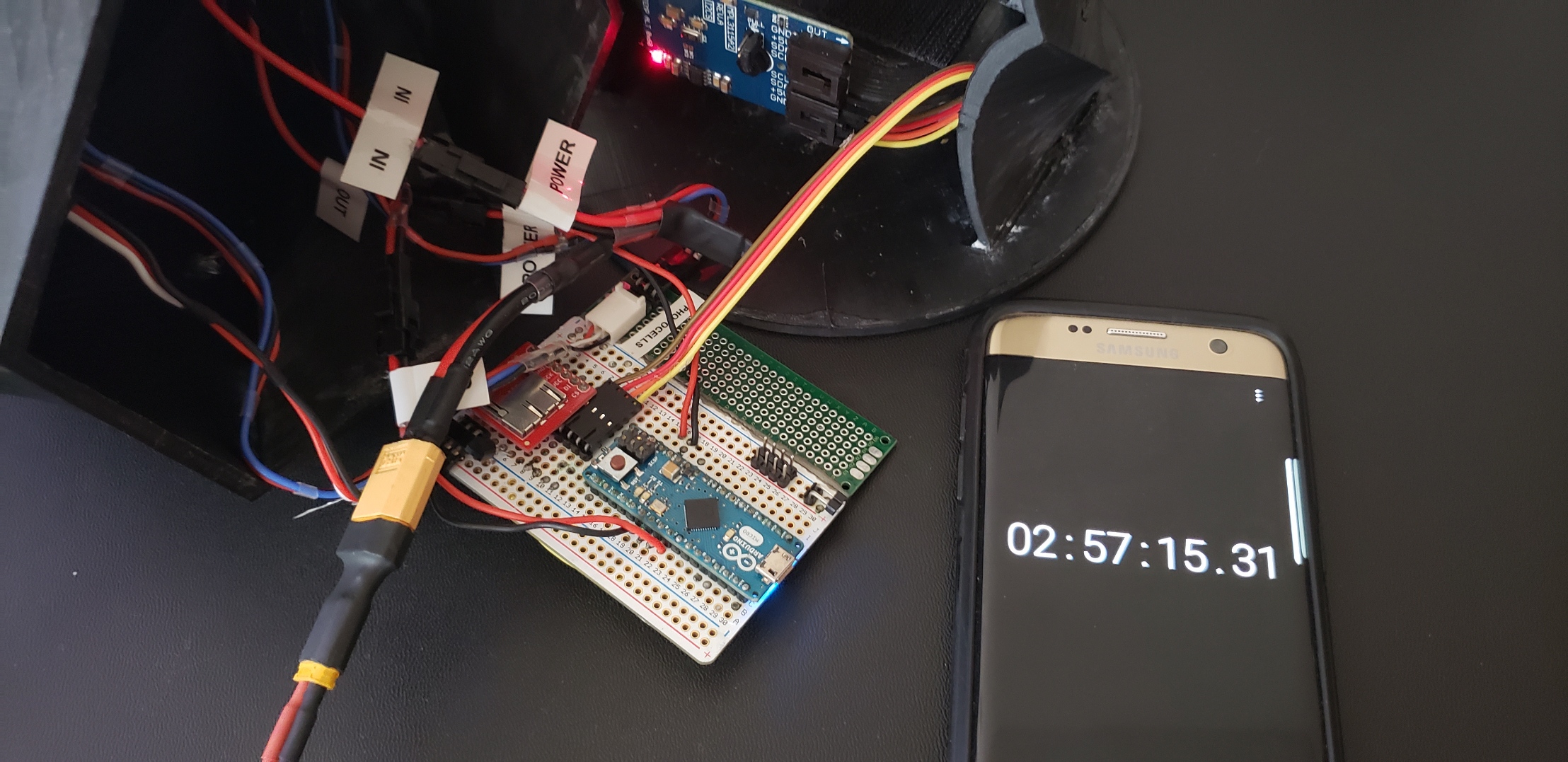 Testing battery and runtime of electronics
PAYLOAD FINAL PREPERATIONS
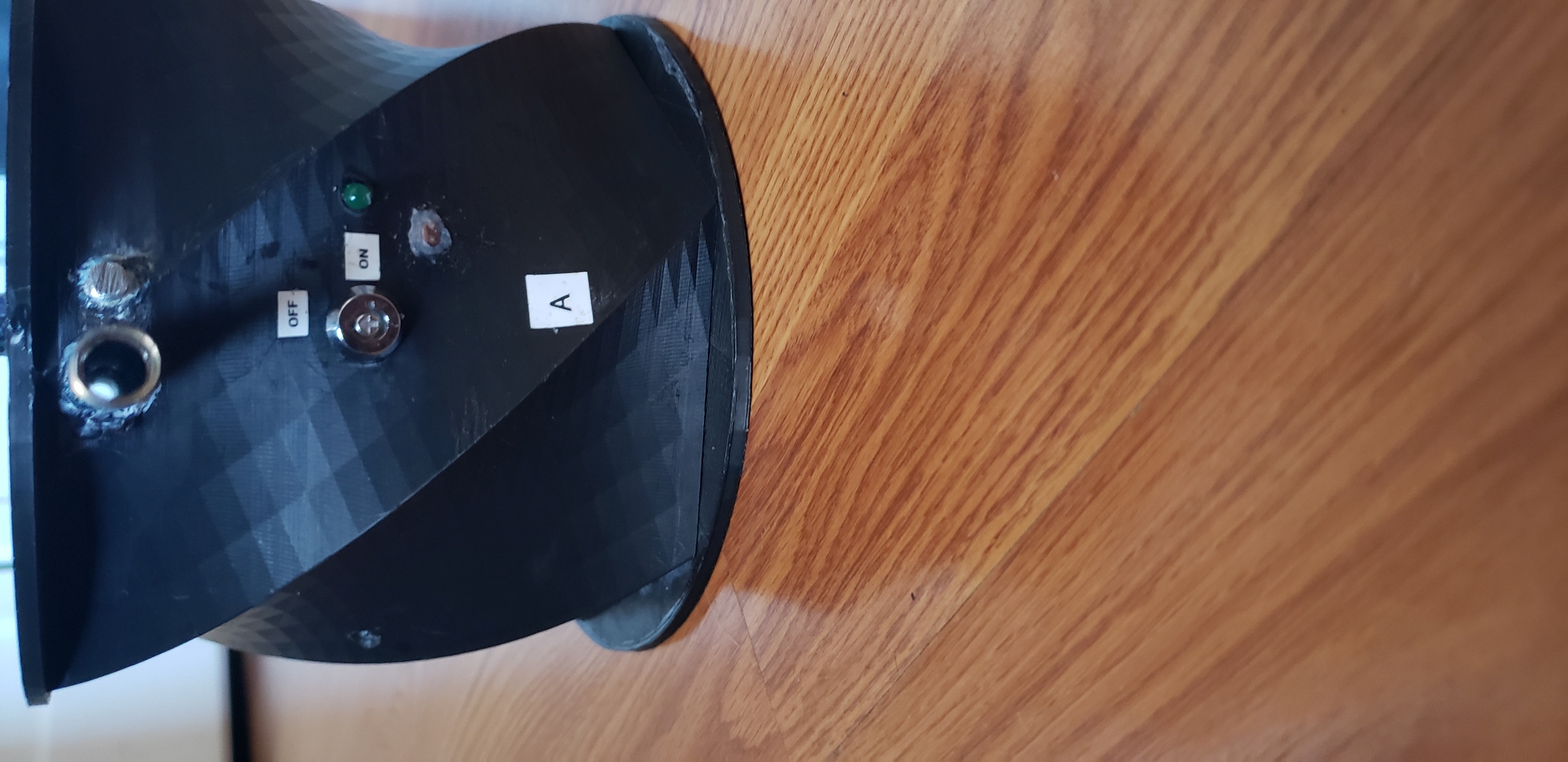 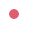 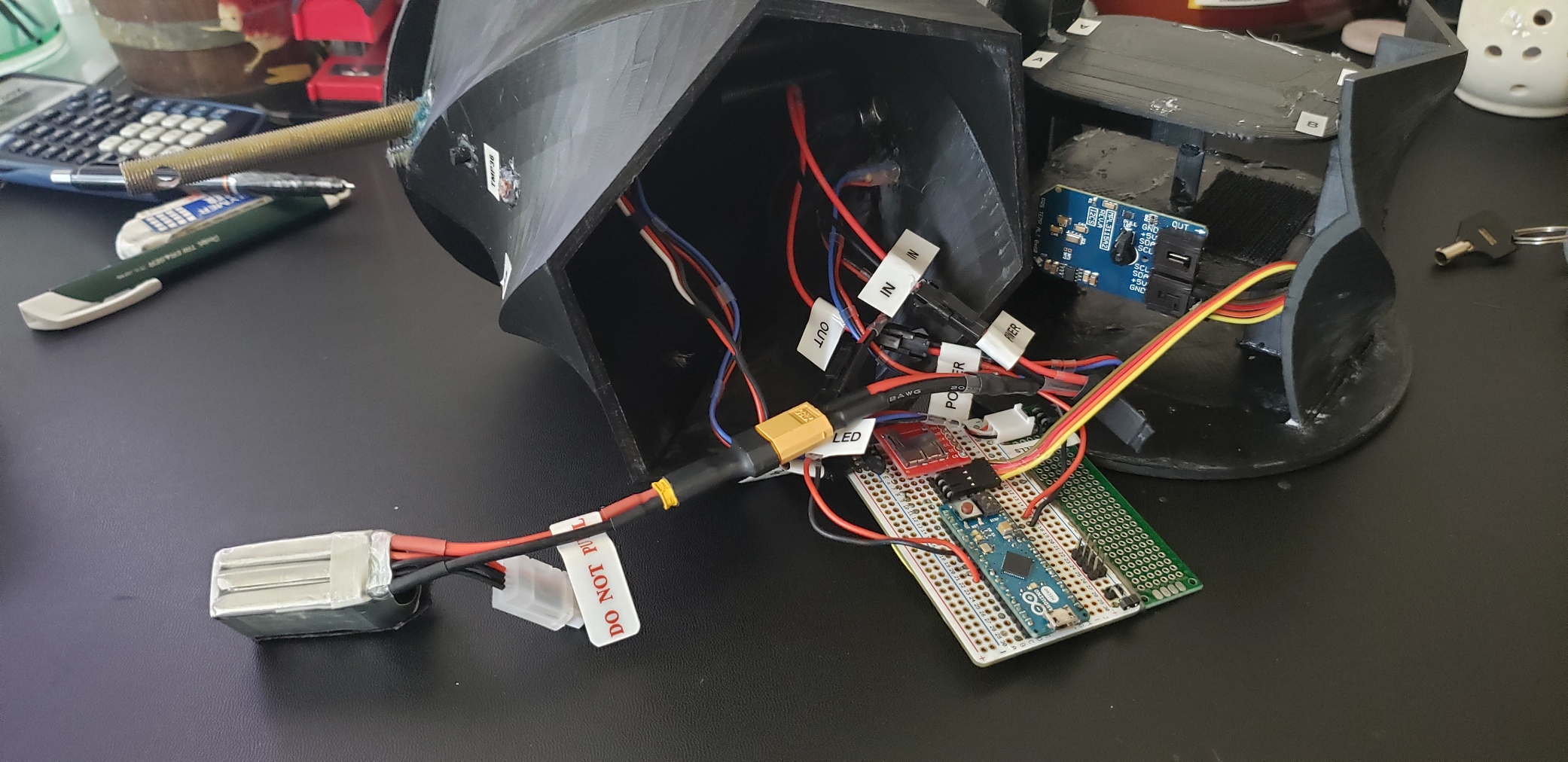 Test fitting the capsule shell
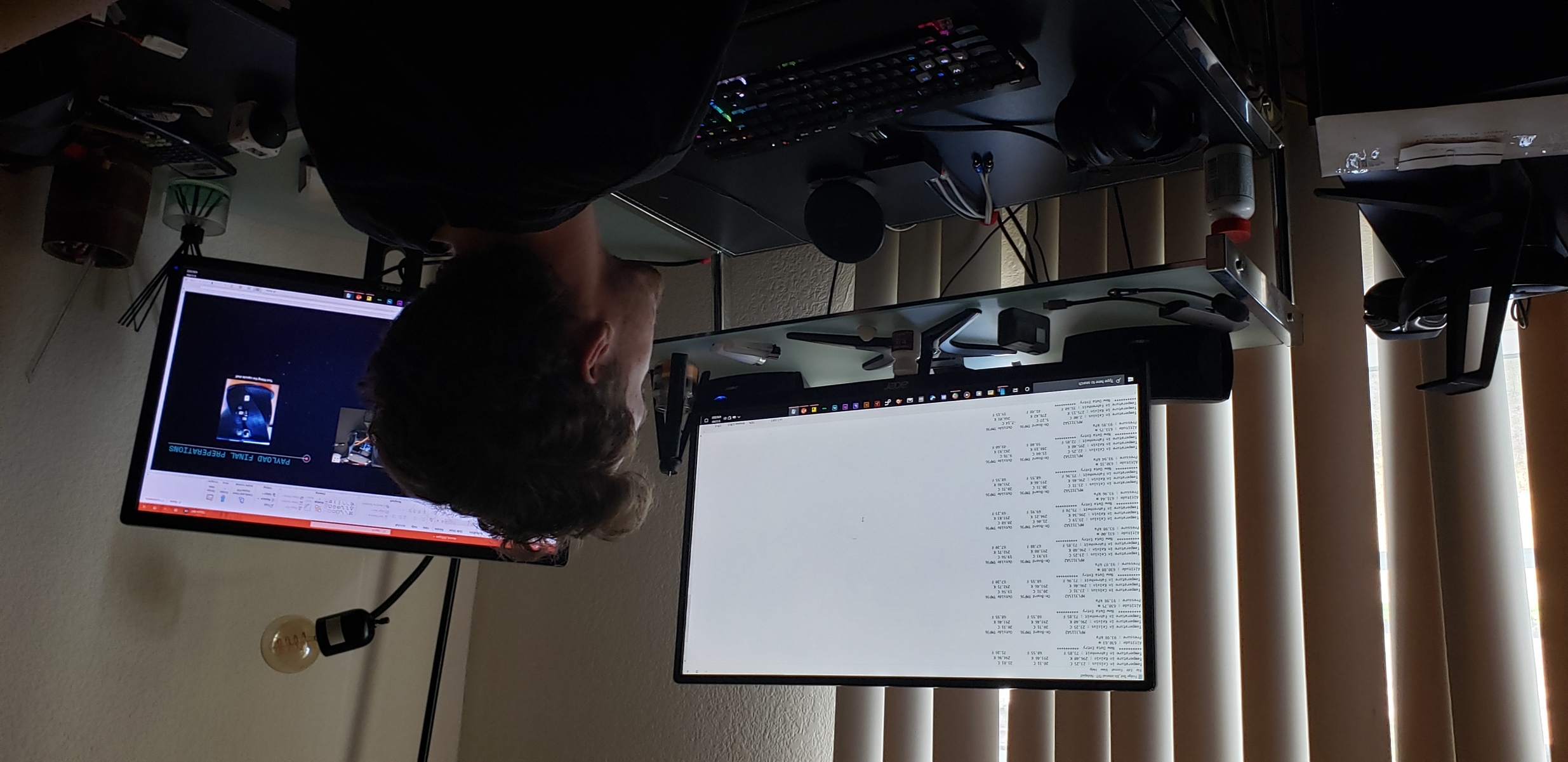 Fully finished payload ready for launch
Quynn reviewing test data
Thank YouAny Questions Or Comments?